История открытия и исследования материка Северная Америка
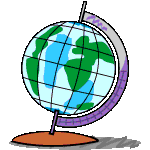 Интегрированный урок географии                                и православной культуры в 7 классе                        Учитель географии: Коломыцева Л.Я.
Плывем к неведомому берегу,Хотим увидеть целый свет.Какое небо над Америкой?Когда наступит там рассвет?Как это здорово и правильно,Что среди множества наукМы изучаем географию,Чтоб стал понятен мир вокруг.
Цели:
Изучить имена исследователей континента 
     и результаты их работы
Закрепить представление о географическом   положении  Северной Америки
Совершенствовать умения работать с картами, 
     находить необходимую информацию
 Познакомиться с вкладом русской православной церкви в историю освоения материка Северная Америка
  






.
Тест
1. По площади Северная Америка занимает:
а) 1 место
б) 2 место
в) 3 место
2. Берега Северной Америки…
а) слабо изрезаны
б) сильно расчленены
3. В строении поверхности материка преобладают …
а) горы
б) равнины
4. Сотни тысяч лет назад Северная Америка и Евразия была единым континентом:
а) Лавразия
б) Гондвана
в) Пангея
5. Вдоль западного побережья материка протянулись горы: 
а) Аппалачи
б) Анды 
в) Кордильеры
6. Самая высокая из вершин 
г. Кордильер…
а) г. Мак-Кинли
б) г. Аконкагуа
7. Почему в горах Кордильер часто происходят землетрясения…
а) в основании лежит платформа
б) находится на стыке двух литосферных плит
8. Каньоны это - …
а) округлые вершины гор
б) леса
в) речные долины
Северная Америка
Эрик Рыжий (950—1003)
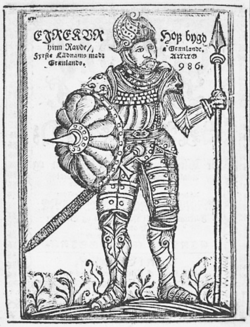 Христофор Колумб (1451-1506)
Джон  Кабот (1450—1499)
Эрнан Кортес  (1485 — 1547)
Генри Гудзон (1550-1611)
Макензи  Александер(1764 - 1820)
Руаль Амундсен (1872—1928)
Витус Беринг (1681 — 1741)
Алексей Чириков (1703-1748)
Григорий Шелихов (1747-1795)
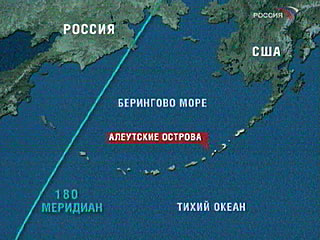 Алеуты
Екатерина II
Святитель  Иннокентий(Иван  Евсеевич  Попов-Вениаминов)
Эскимосы                        Калоши
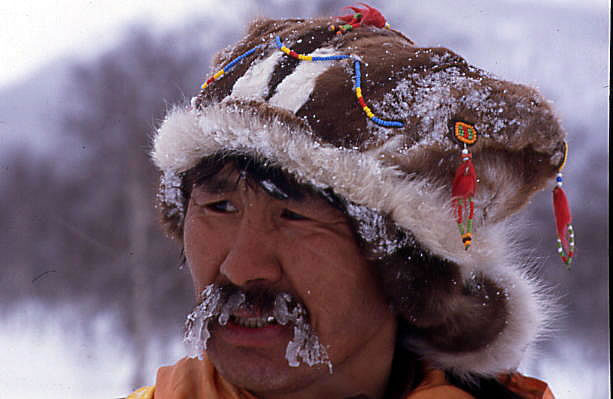 Николай I
Исаакиевский собор в Санкт- Петербурге
Алеутские острова
История открытия и исследования Северной Америки
История открытия и исследования Северной Америки
Дополни предложение
Я узнал …
Мне понравилось…
Теперь бы я хотел узнать…
Самым скучным на занятии было…
Я считаю полезным…
Домашнее задание
§ 51
1уровень – задание с контурной картой: найдите на карте Северной Америки географические объекты, названные в честь мореплавателей и путешественников
2 уровень – составьте кроссворд из 10-12 слов.
    Ключевое слово «Гренландия» или «Северная Америка»
СПАСИБО ЗА УРОк!
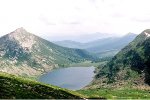